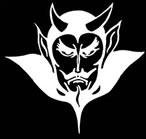 Devil  physicsThe  baddest  class  on  campusIB  Physics
Tsokos lesson 1-1Measurements in physics
Questions from Reading Activity?
Essential Idea
Since 1948, the Système International d’Unités (SI) has been used as the preferred language of science and technology across the globe and reflects current best measurement practice.
Nature Of Science
Common terminology: Since the 18th century, scientists have sought to establish common systems of measurements to facilitate international collaboration across science disciplines and ensure replication and comparability of experimental findings. (1.6) 
Improvement in instrumentation: An improvement in apparatus and instrumentation, such as using the transition of cesium-133 atoms for atomic clocks, has led to more refined definitions of standard units. (1.8) 
Certainty: Although scientists are perceived as working towards finding “exact” answers, the unavoidable uncertainty in any measurement always exists. (3.6)
International-Mindedness
Scientific collaboration is able to be truly global without the restrictions of national borders or language due to the agreed standards for data representation.
Theory Of Knowledge
What has influenced the common language used in science? 
To what extent does having a common standard approach to measurement facilitate the sharing of knowledge in physics?
Understandings
Fundamental and derived SI units 
Scientific notation and metric multipliers 
Significant figures 
Orders of magnitude 
Estimation
Applications And Skills
Using SI units in the correct format for all required measurements, final answers to calculations and presentation of raw and processed data 
Using scientific notation and metric multipliers 
Quoting and comparing ratios, values and approximations to the nearest order of magnitude 
Estimating quantities to an appropriate number of significant figures
Data Booklet Reference
Metric (SI) multipliers can be found on page 5 of the physics data booklet
Orders of Magnitude
Physics deals with stuff that is really small and stuff that is really big
The mass of an electron is about 10-30 kg
The mass of the universe is about 1053 kg
Consider the relative size of objects in the universe
Planets
IB Physics will use scientific notation much more than Pre-IB
Orders of MagnitudePowers of ten – Scales of the Universe
Orders of Magnitude - Length
Orders of Magnitude - Mass
Orders of Magnitude - Time
Scientific Notation Review
Scientific Notation Review
SI Units - Systeme Internationale
Units and Standards
Unit – name for a measurement commonly used
Standard – the device that defines the unit
SI Units - Systeme Internationale
Meter (m) -- unit of length.  The standard for a meter has, at various times, been:
Distance from the tip of your nose to the tip of your longest finger when arm is extended horizontally.  Problem?
One ten-millionth of the distance from the earth’s equator to either pole.  Problem?
Distance between two finely engraved marks on a particular bar of a platinum-iridium alloy.  Problem?
SI Units - Systeme Internationale
Meter (m) -- unit of length.  The standard for a meter has, at various times, been:
For greater precision and reproducibility, changed in 1960 to 1,650,763.73 wavelengths of an orange light emitted by krypton 86 gas.  Problem?
Current:  length of path traveled by light in 1/299,792,458th’s of a second.  Problem?
SI Units - Systeme Internationale
Kilogram (kg) – unit of mass.  Equal to the mass of a platinum-iridium alloy bar kept at the Bureau International des Poids et Mesures in France
SI Units - Systeme Internationale
Second (s) – unit of time.  Duration of 9,192,631,770 full oscillations of the electromagnetic radiation emitted in a transition between two hyperfine energy levels in the ground state of a cesium-133 atom
SI Units - Systeme Internationale
Ampere (A) – unit of electric current.  The amount of current which, when flowing in two parallel conductors 1m apart, produces a force of 2x10-7 N on a length of 1m of the conductors.
SI Units - Systeme Internationale
Kelvin (K) – unit of temperature.  It is 1/273.16th of the thermodynamic temperature of the triple point of water.
SI Units - Systeme Internationale
Mole (mol) – One mole of a substance contains as many molecules as there are atoms in 12g of carbon-12.  This special number of molecules is called Avagadro’s number and is approximately 6.02x1023.
SI Units - Systeme Internationale
Candela (cd) – unit of luminous intensity.  It is the intensity of a source of frequency 5.40x1014 Hz emitting  W per steradian.  (Not used in our book).
SI Units - Systeme Internationale
SI Prefixes – Page 5 of Data Guide
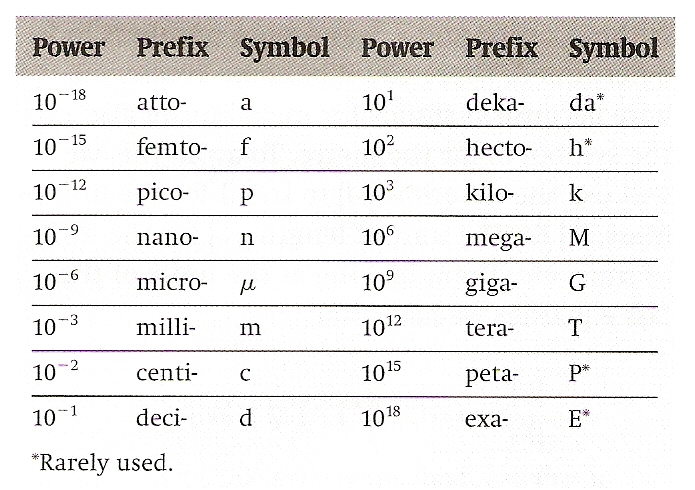 Working With UnitsUsing Numbers and Units
Working With Units
Derived units
d = m
v = m/s
a = m/s2 
F = ma = N = kg·m/s2
W = Fd = J = kg·m2/s2
Working With Units
Ensure the units in an equation are balanced
Working with constants
Convert ‘givens’ to same units as constant
Accuracy and Precision Video
Accuracy and Precision
Measurements are accurate if the systematic error is small
Individual deviations may be high, but mean is close to actual value
Measurements are precise if random error is small
Individual deviations are low, but mean is not significantly different from actual value
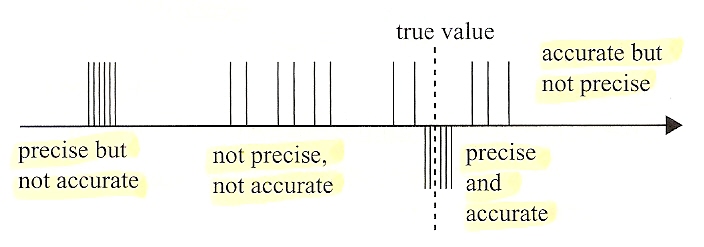 Significant Digits – Da Rules
The leftmost non-zero digit is significant and is in fact the most significant digit in the number.
If the number has no decimal point, the rightmost non-zero digit is significant and is in fact the least significant.
If the number does have a decimal point, the least significant digit is the rightmost digit (which may be zero).
The number of significant digits of a number is the number of digits from the most to the least significant.
Significant Digits – How Many?
63
0.63
0.06301
0.00630
630
630.0
Significant Digits – How Many?
63
0.63
0.06301
0.00630
630
630.0
2
Significant Digits – How Many?
63
0.63
0.06301
0.00630
630
630.0
2
2
Significant Digits – How Many?
63
0.63
0.06301
0.00630
630
630.0
2
2
4
Significant Digits – How Many?
63
0.63
0.06301
0.00630
630
630.0
2
2
4
3
Significant Digits – How Many?
63
0.63
0.06301
0.00630
630
630.0
2
2
4
3
2
Significant Digits – How Many?
63
0.63
0.06301
0.00630
630
630.0
2
2
4
3
2
4
Significant Digits – Scientific Notation
63
0.63
0.06301
0.00630
630
630.0
Significant Digits – Scientific Notation
63
0.63
0.06301
0.00630
630
630.0
6.3 x 101
Significant Digits – Scientific Notation
63
0.63
0.06301
0.00630
630
630.0
6.3 x 101
6.3 x 10-1
Significant Digits – Scientific Notation
63
0.63
0.06301
0.00630
630
630.0
6.3 x 101
6.3 x 10-1
6.301 x 10-2
Significant Digits – Scientific Notation
63
0.63
0.06301
0.00630
630
630.0
6.3 x 101
6.3 x 10-1
6.301 x 10-2
6.30 x 10-3
Significant Digits – Scientific Notation
63
0.63
0.06301
0.00630
630
630.0
6.3 x 101
6.3 x 10-1
6.301 x 10-2
6.30 x 10-3
6.3 x 102
Significant Digits – Scientific Notation
63
0.63
0.06301
0.00630
630
630.0
6.3 x 101
6.3 x 10-1
6.301 x 10-2
6.30 x 10-3
6.3 x 102
6.300 x 102
Significant Digits
In multiplication, division, powers and roots, the result must only have as many significant digits as those of the number with the least number of significant digits entering the operations.

In addition and subtraction, the answer must have the same number of digits after the decimal point as the number in the problem with the least number of digits after the decimal.
Significant Digits
Always use the numbers that you have been given, perform the math operations, and THEN round THE ANSWER to correct number of significant digits
Carry all digits in your calculator, write the answer in significant digits
Defined conversions don’t count (1cm = 10mm)
Constants or derived conversions do (s = 3.00 x 108 m/s)  (1 AU = 1.5 x 106 km)
Essential Idea
Since 1948, the Système International d’Unités (SI) has been used as the preferred language of science and technology across the globe and reflects current best measurement practice.
Understandings
Fundamental and derived SI units 
Scientific notation and metric multipliers 
Significant figures 
Orders of magnitude 
Estimation
Applications And Skills
Using SI units in the correct format for all required measurements, final answers to calculations and presentation of raw and processed data 
Using scientific notation and metric multipliers 
Quoting and comparing ratios, values and approximations to the nearest order of magnitude 
Estimating quantities to an appropriate number of significant figures
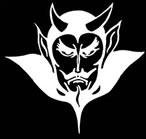 Questions?
Homework
#1-22
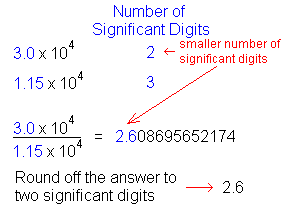